ИНСТРУМЕНТЫ-ПОМОЩНИКИ
Н
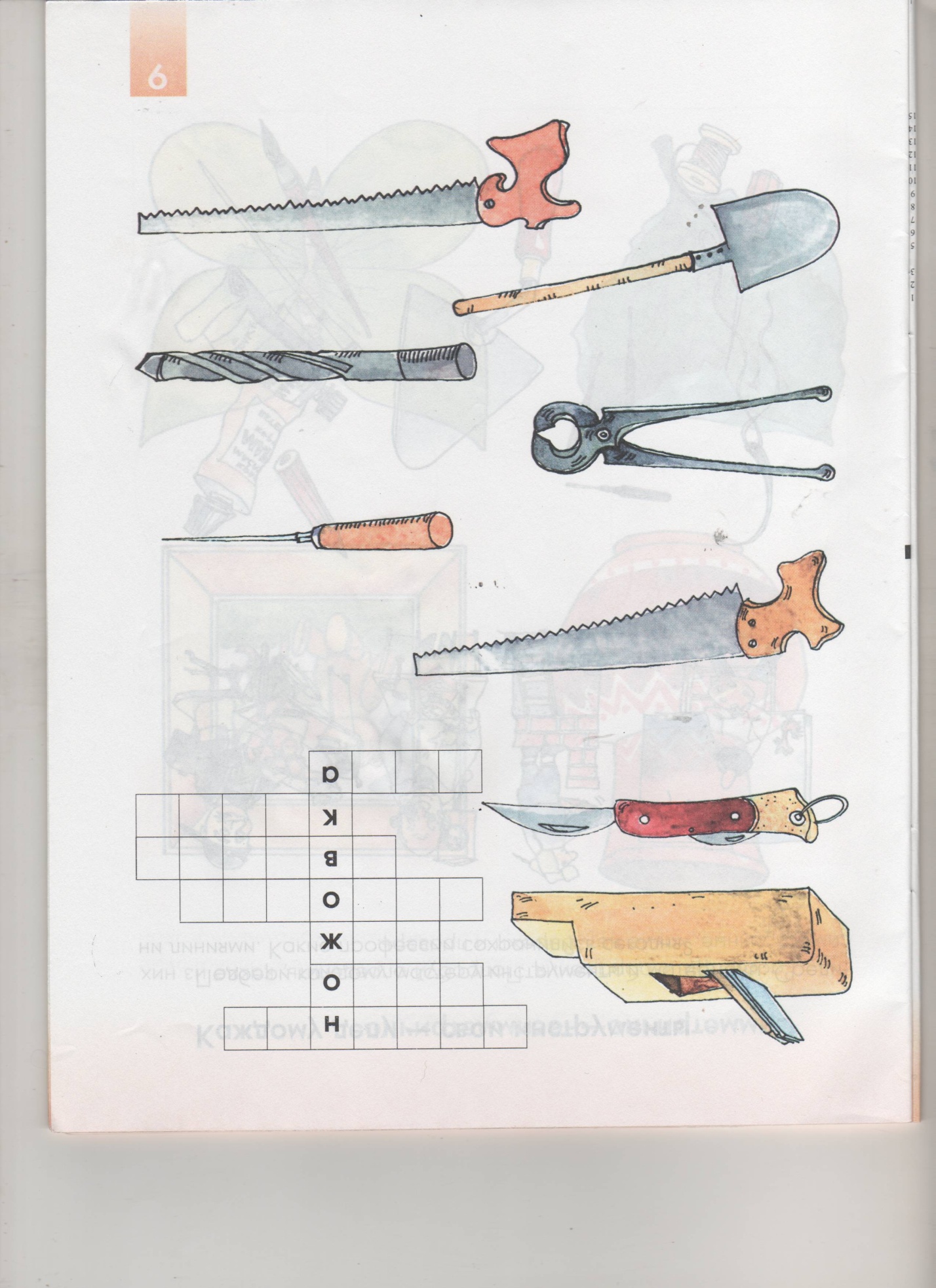 О
Ж
О
В
К
А
ИНСТРУМЕНТЫ-ПОМОЩНИКИ
Н
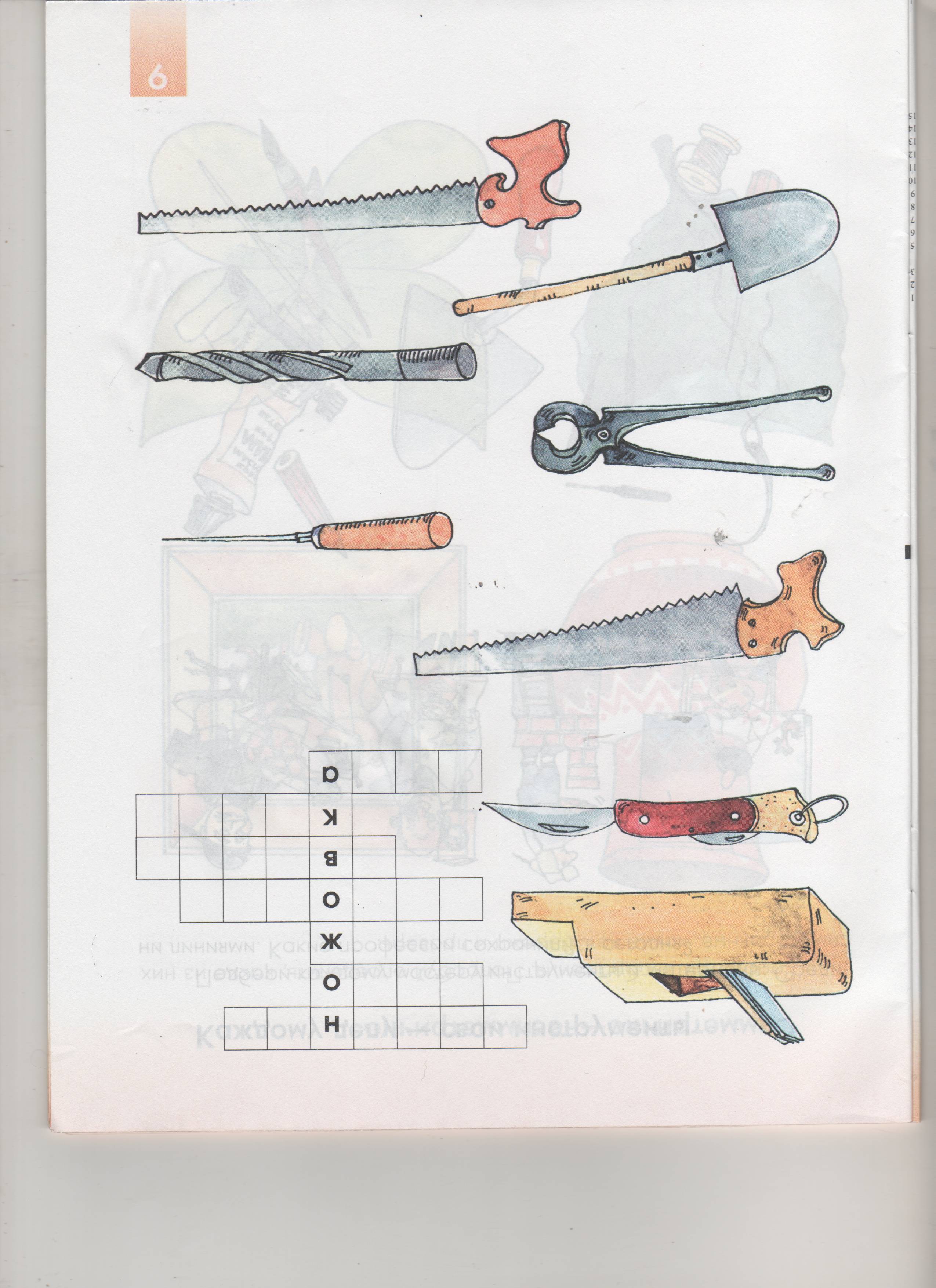 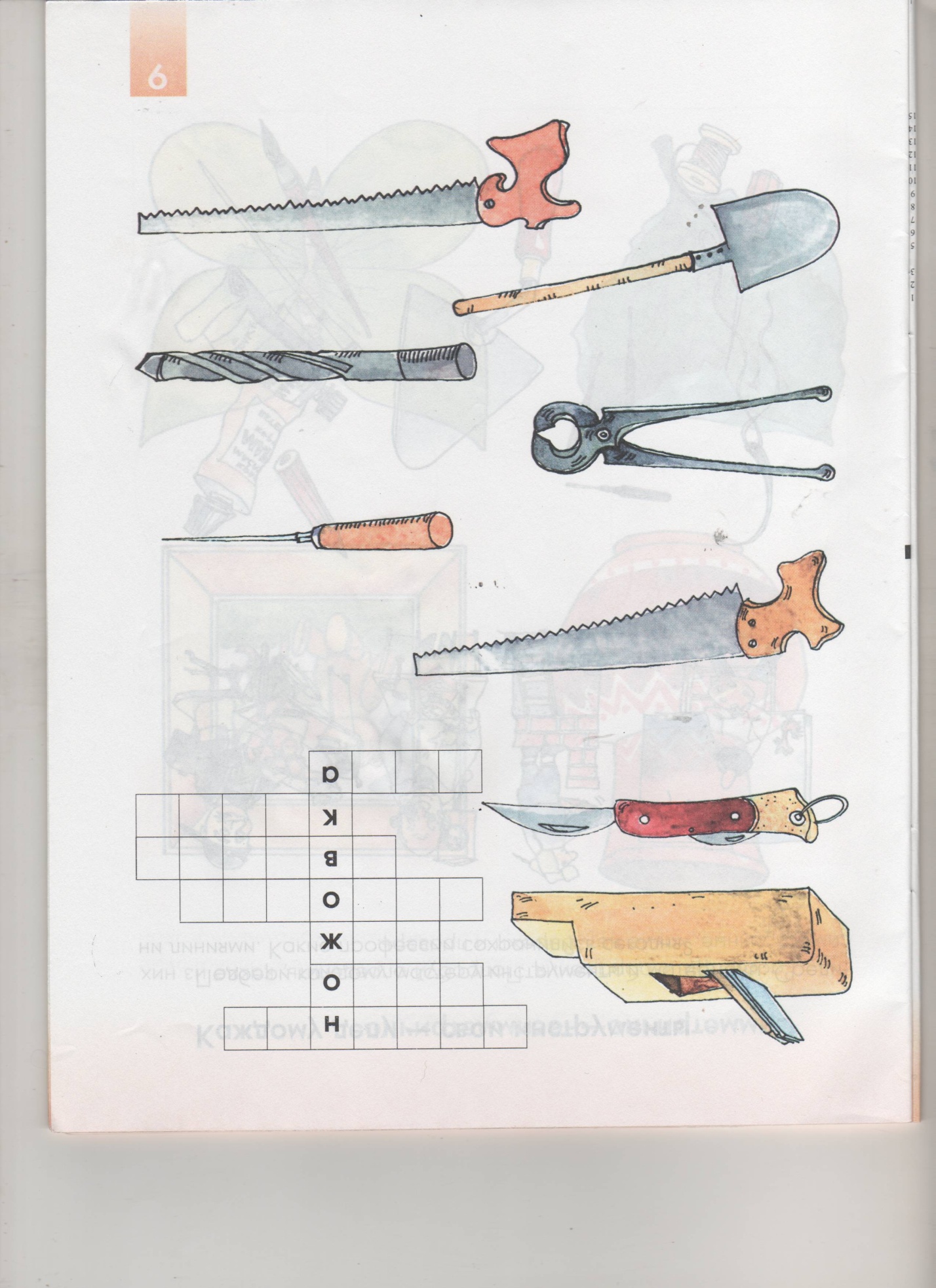 О
Ж
О
В
К
А
ИНСТРУМЕНТЫ-ПОМОЩНИКИ
Р
У
Б
А
Н
О
К
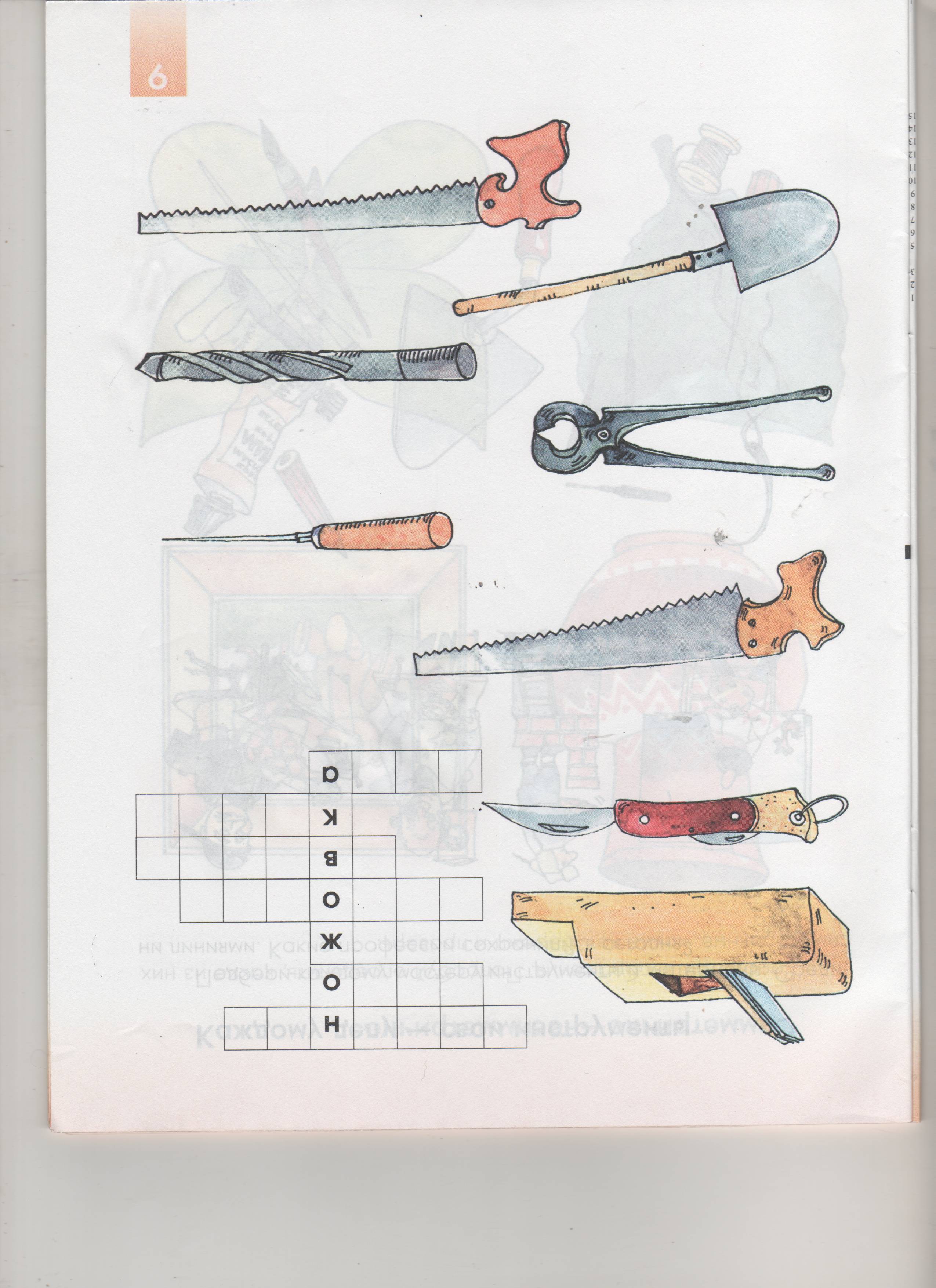 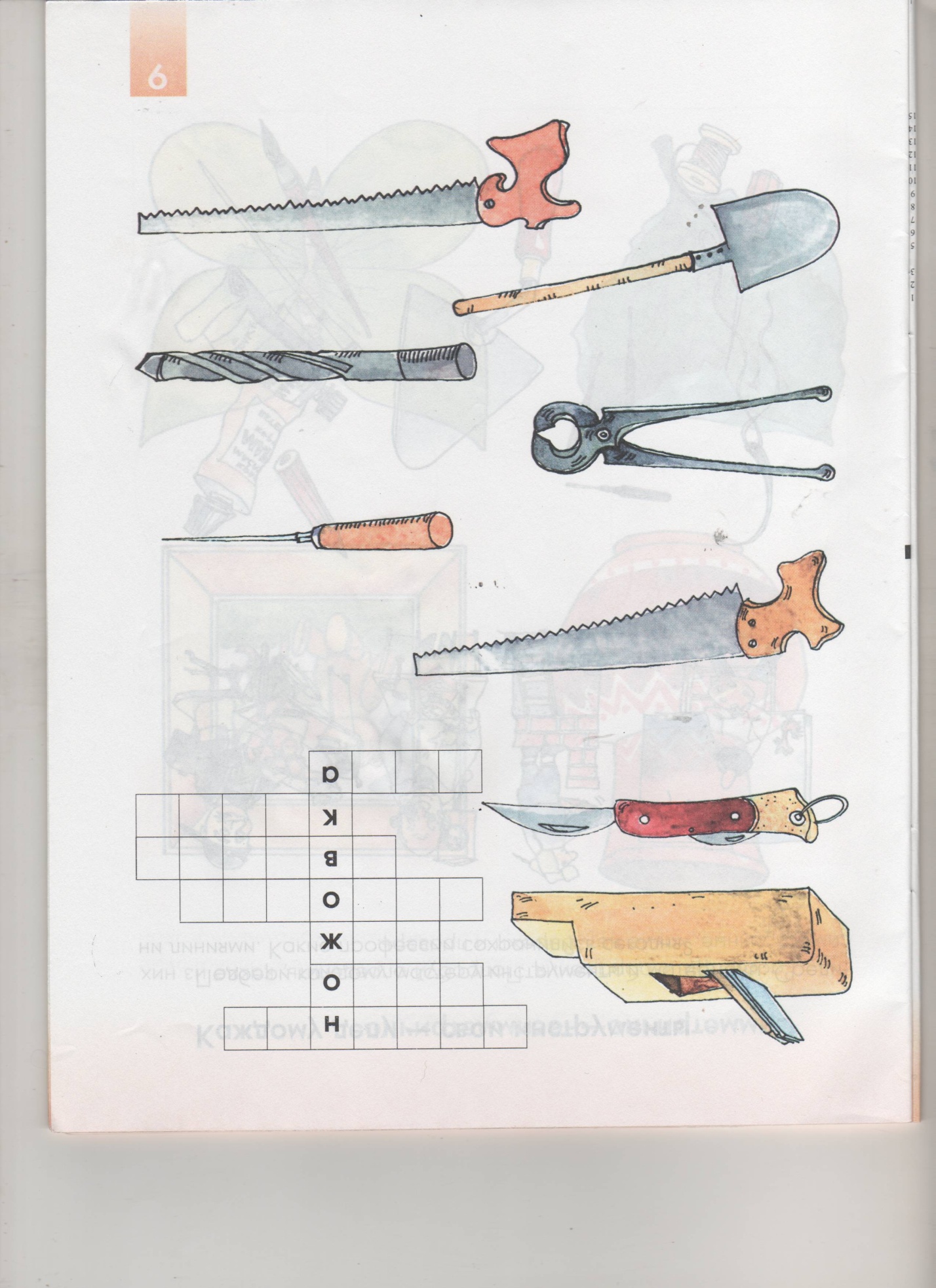 О
Ж
О
В
К
А
ИНСТРУМЕНТЫ-ПОМОЩНИКИ
Р
У
Б
А
Н
О
К
О
Ж
О
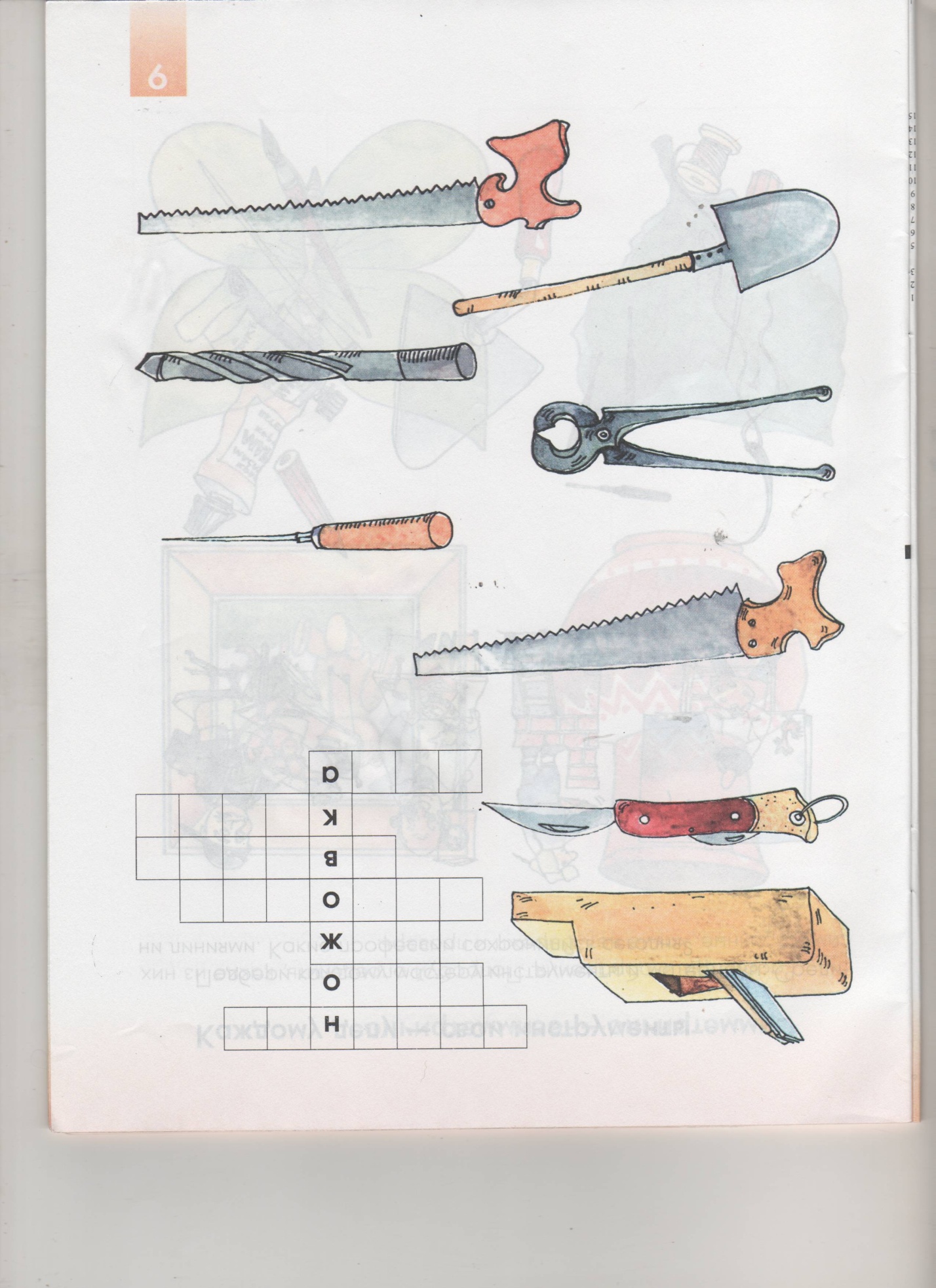 В
К
А
ИНСТРУМЕНТЫ-ПОМОЩНИКИ
Р
У
Б
А
Н
О
К
Ш
И
Л
О
Ж
О
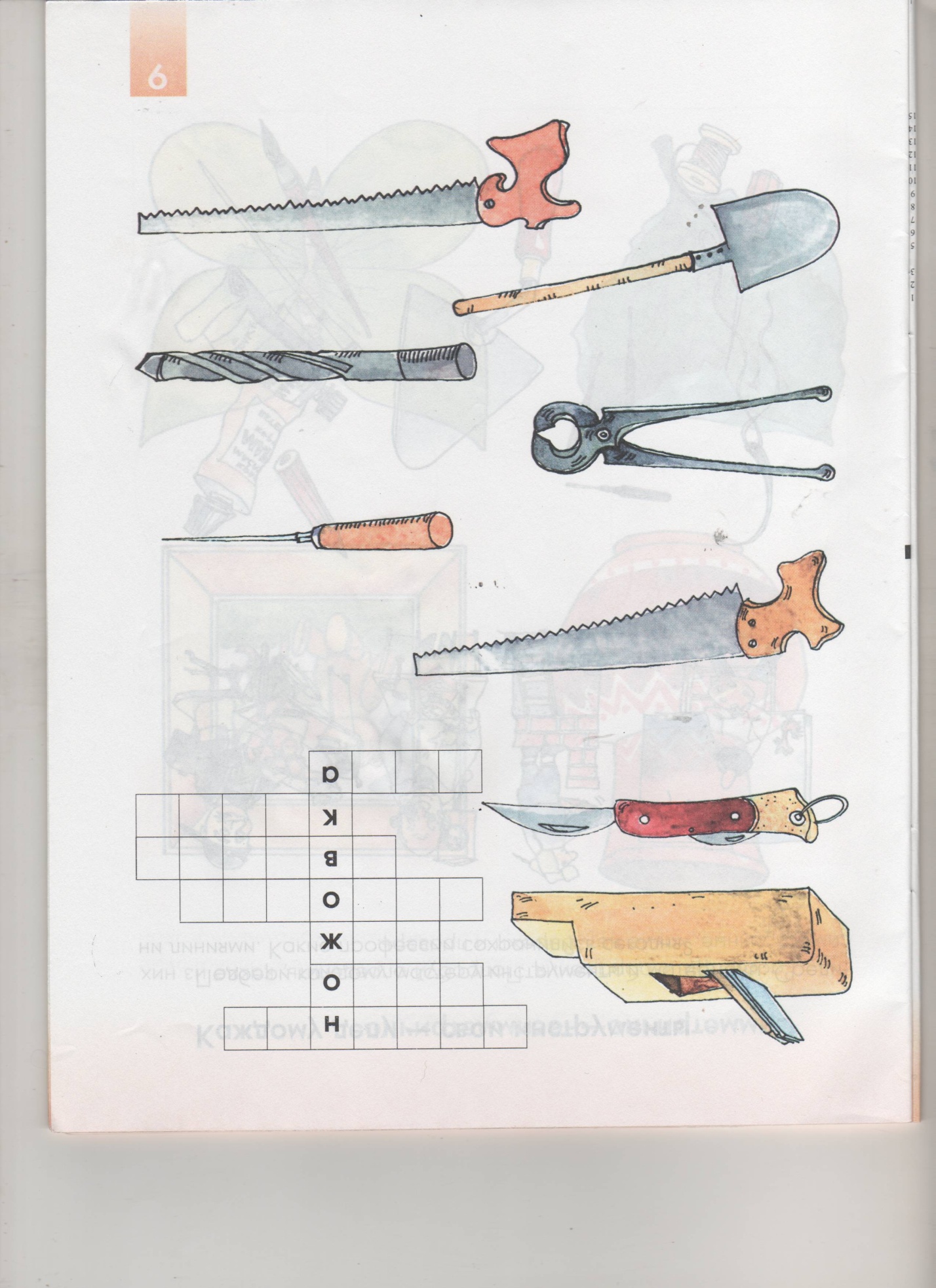 В
К
А
ИНСТРУМЕНТЫ-ПОМОЩНИКИ
Р
У
Б
А
Н
О
К
Ш
И
Л
О
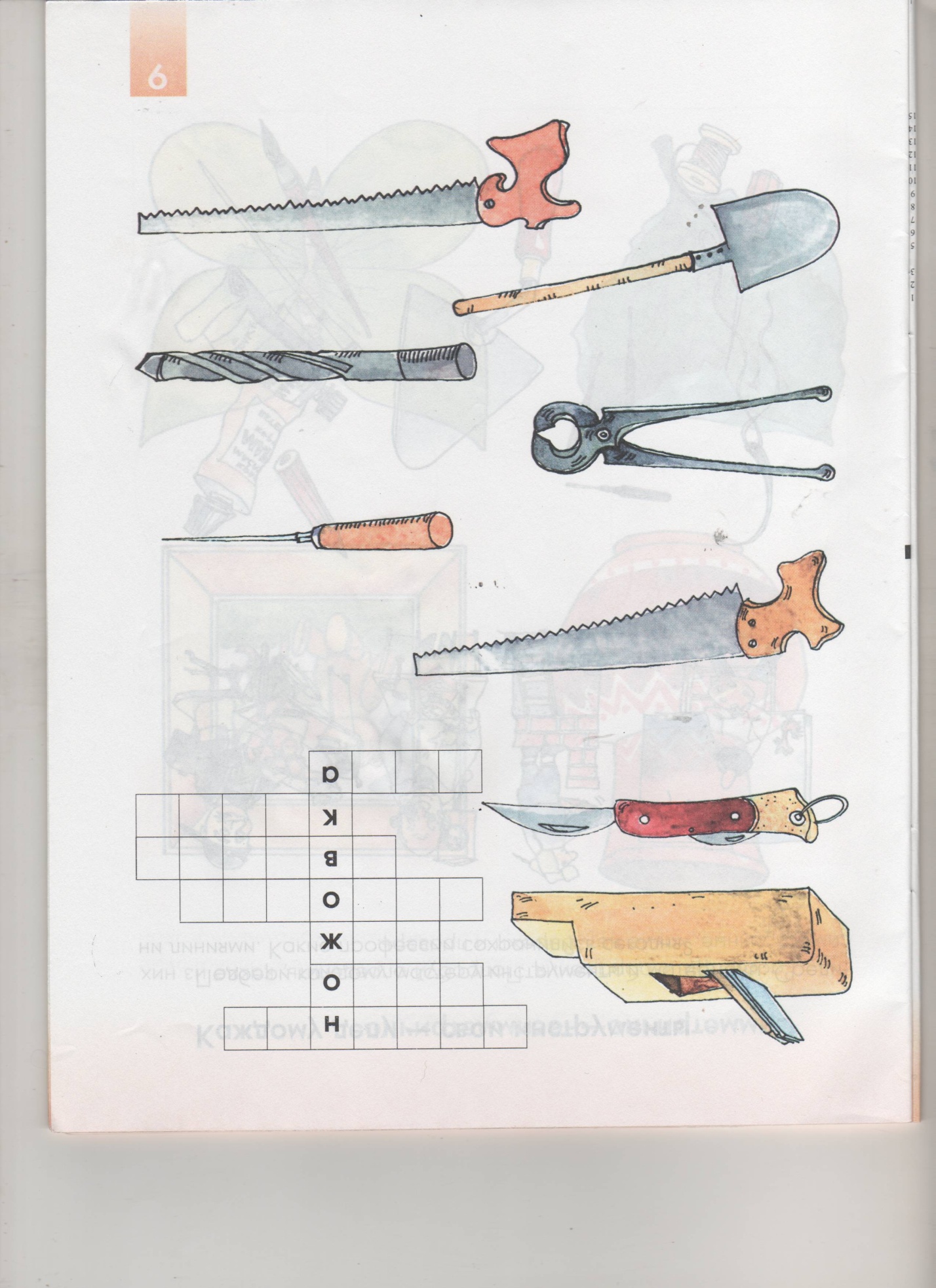 Ж
О
В
К
А
ИНСТРУМЕНТЫ-ПОМОЩНИКИ
Р
У
Б
А
Н
О
К
Ш
И
Л
О
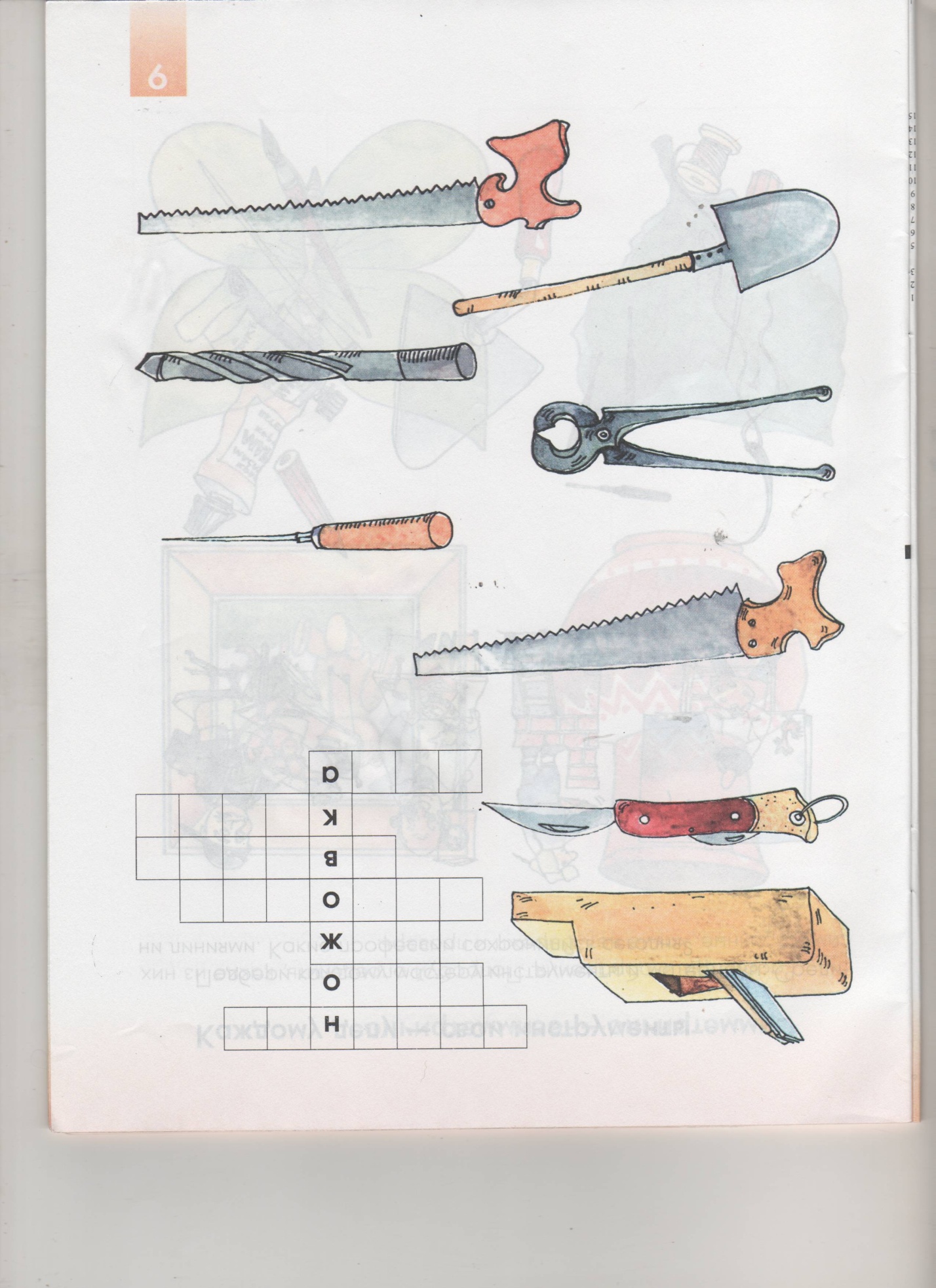 Н
О
Ж
О
В
К
А
ИНСТРУМЕНТЫ-ПОМОЩНИКИ
Р
У
Б
А
Н
О
К
Ш
И
Л
О
Н
О
Ж
О
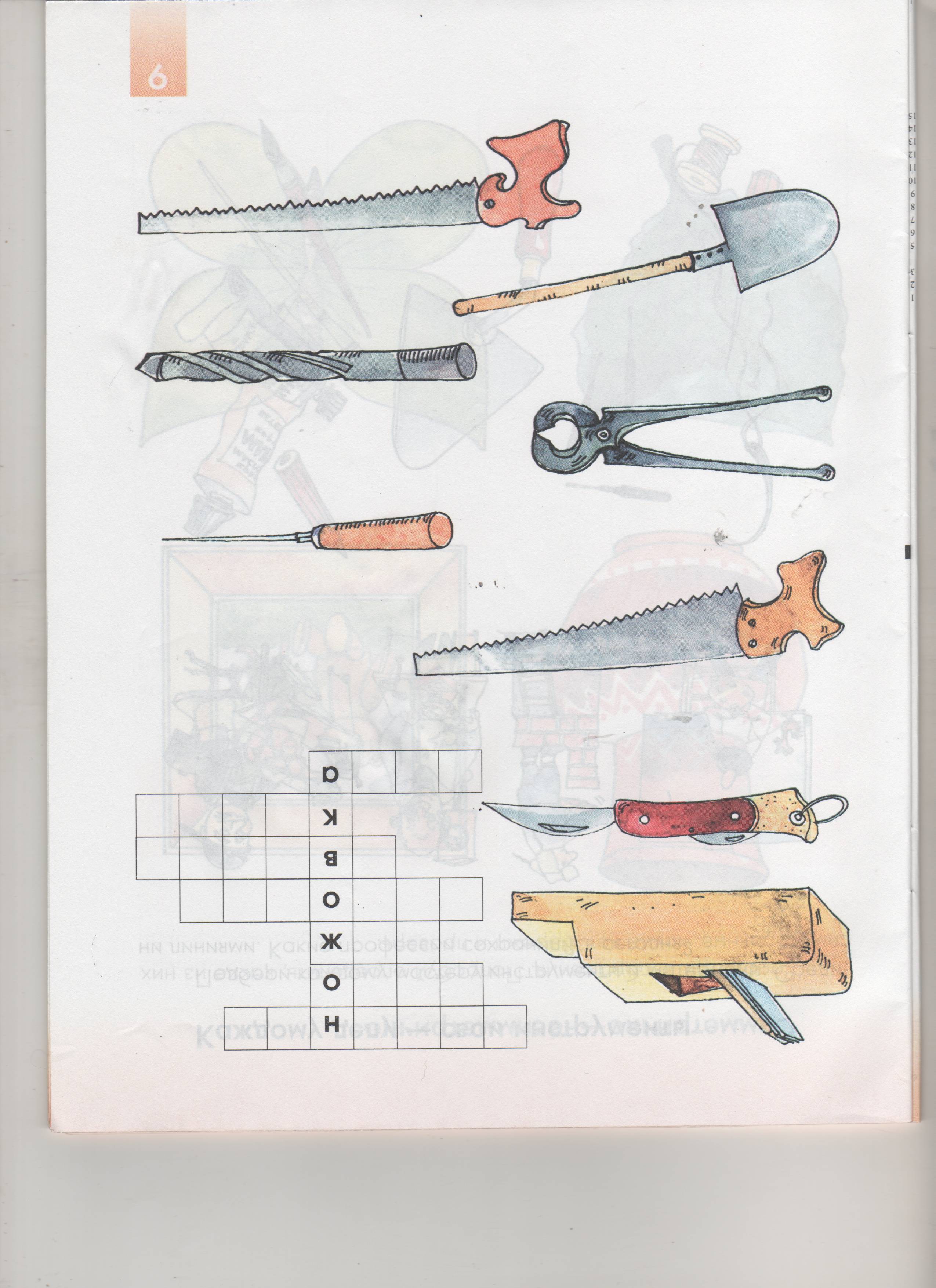 В
К
А
ИНСТРУМЕНТЫ-ПОМОЩНИКИ
Р
У
Б
А
Н
О
К
Ш
И
Л
О
Н
О
Ж
Л
О
П
А
Т
А
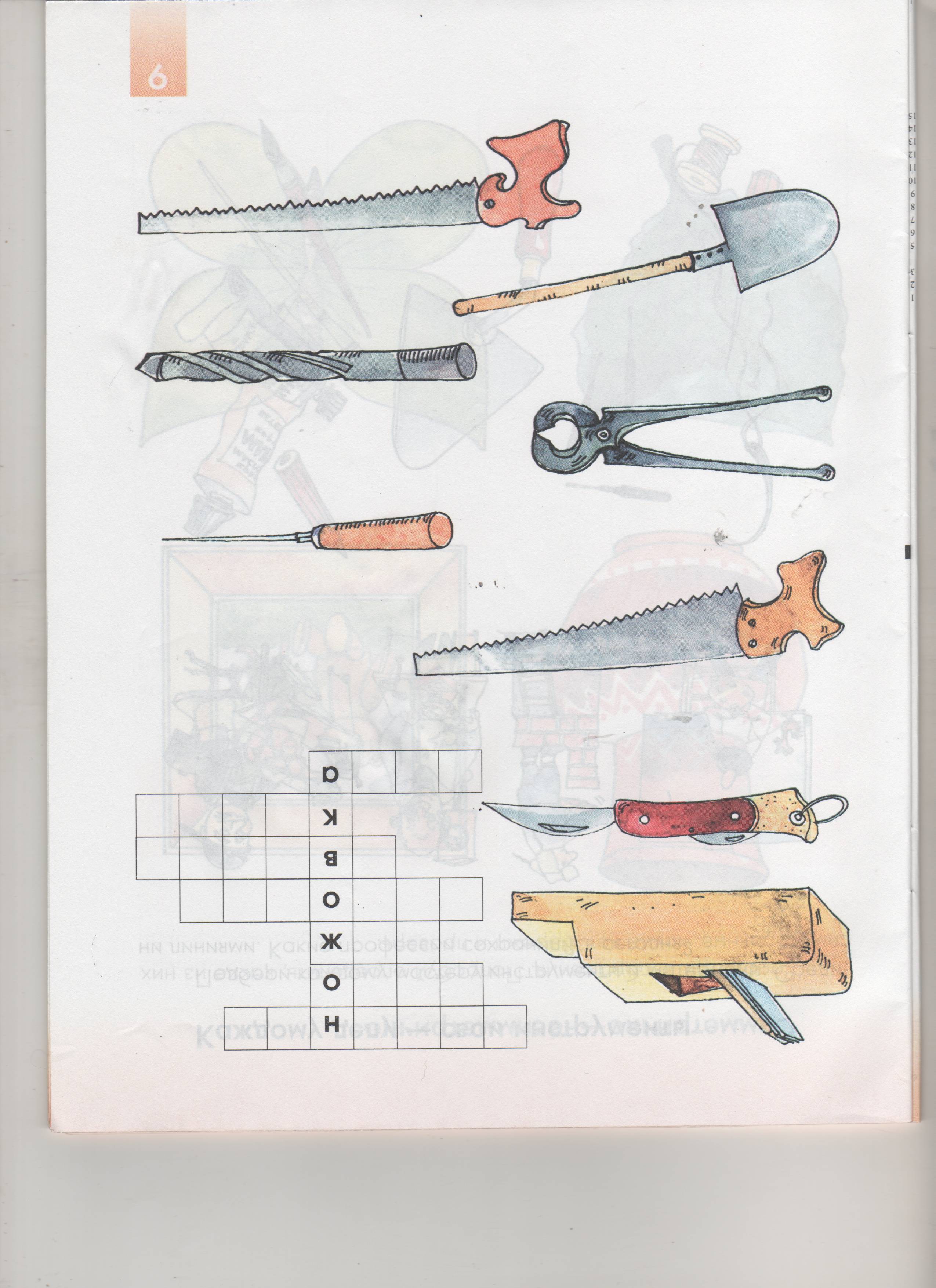 В
К
А
ИНСТРУМЕНТЫ-ПОМОЩНИКИ
Р
У
Б
А
Н
О
К
Ш
И
Л
О
Н
О
Ж
Л
О
П
А
Т
А
В
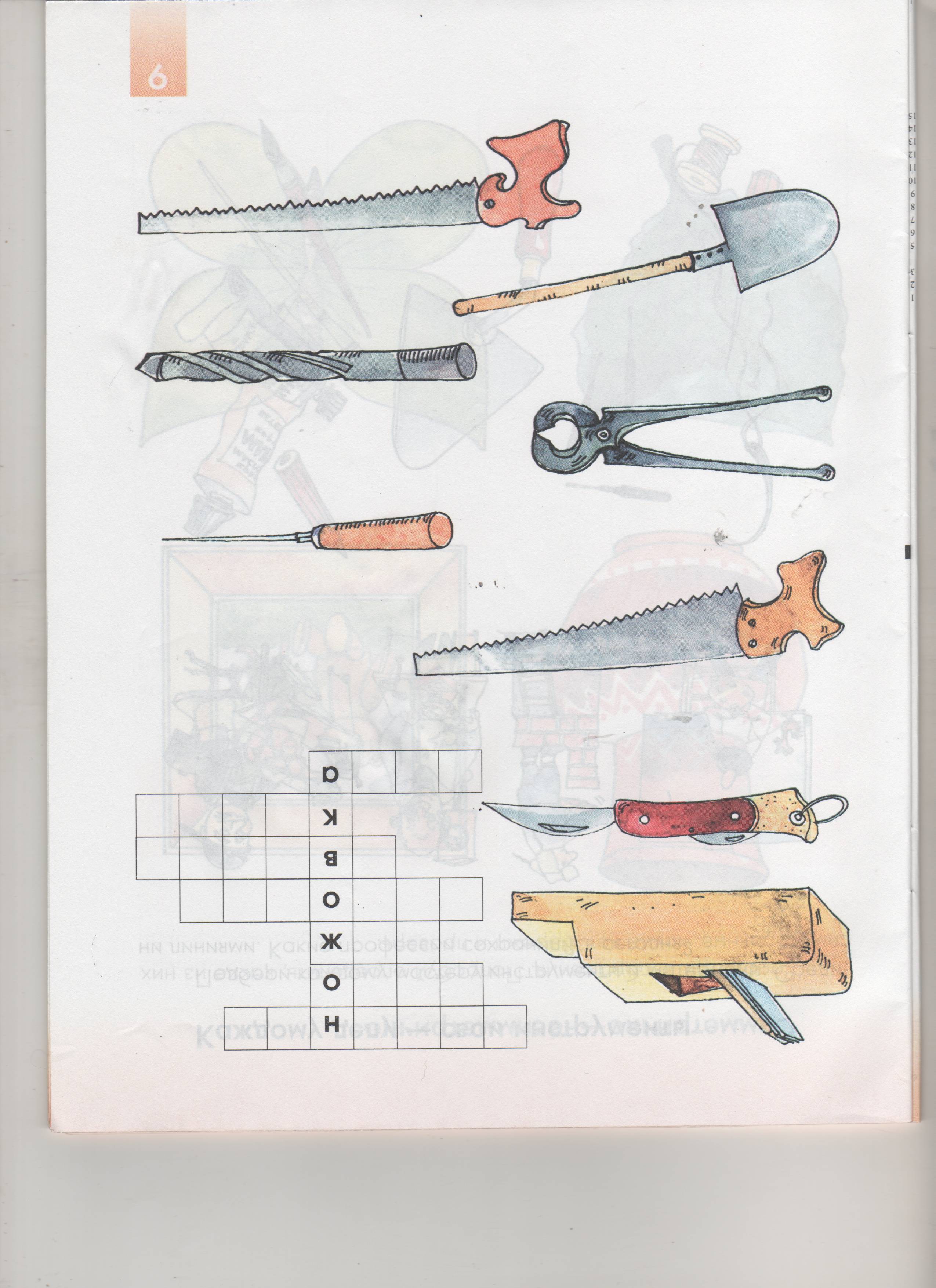 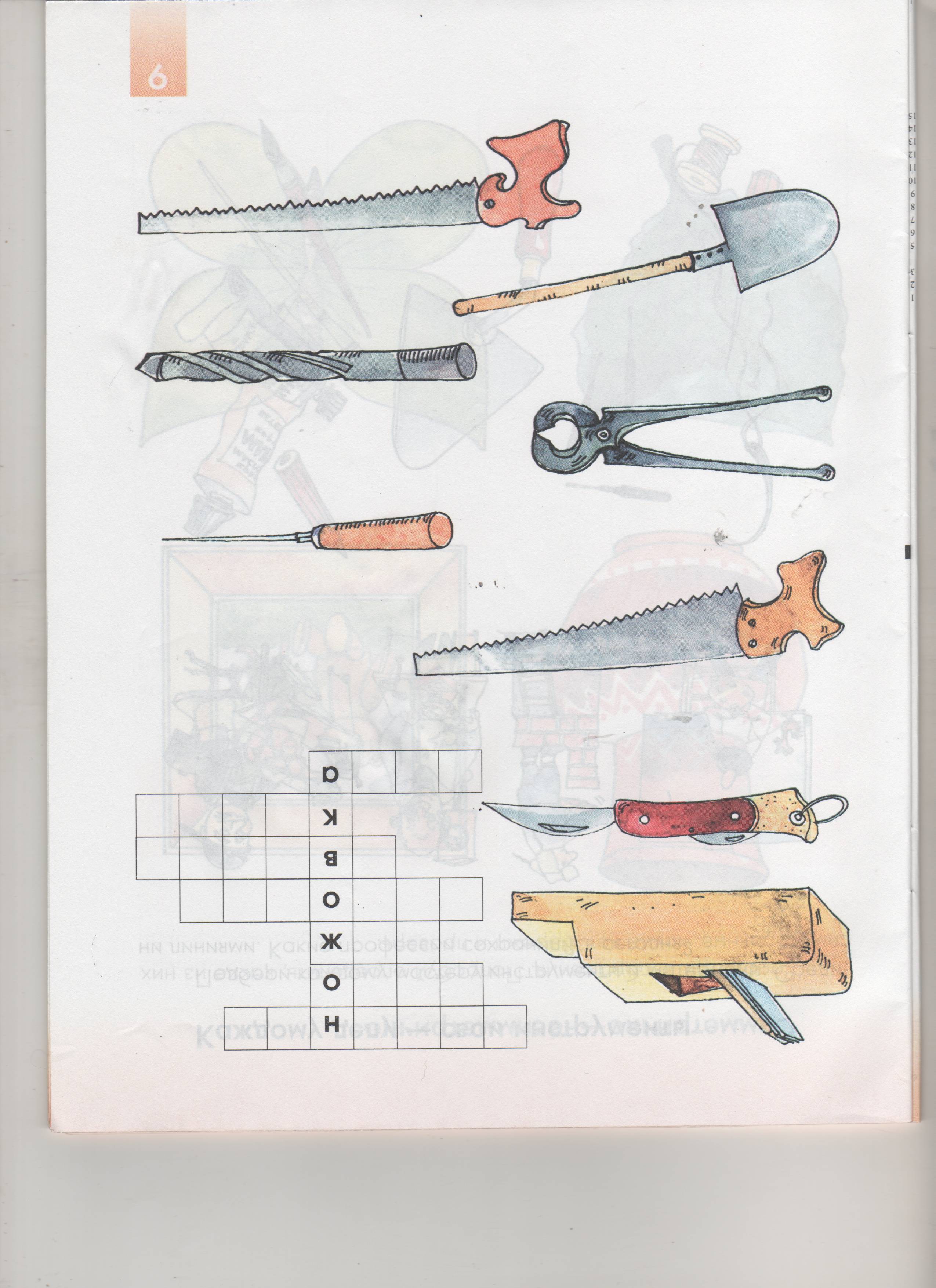 К
А
ИНСТРУМЕНТЫ-ПОМОЩНИКИ
Р
У
Б
А
Н
О
К
Ш
И
Л
О
Н
О
Ж
Л
О
П
А
Т
А
С
В
Е
Р
Л
О
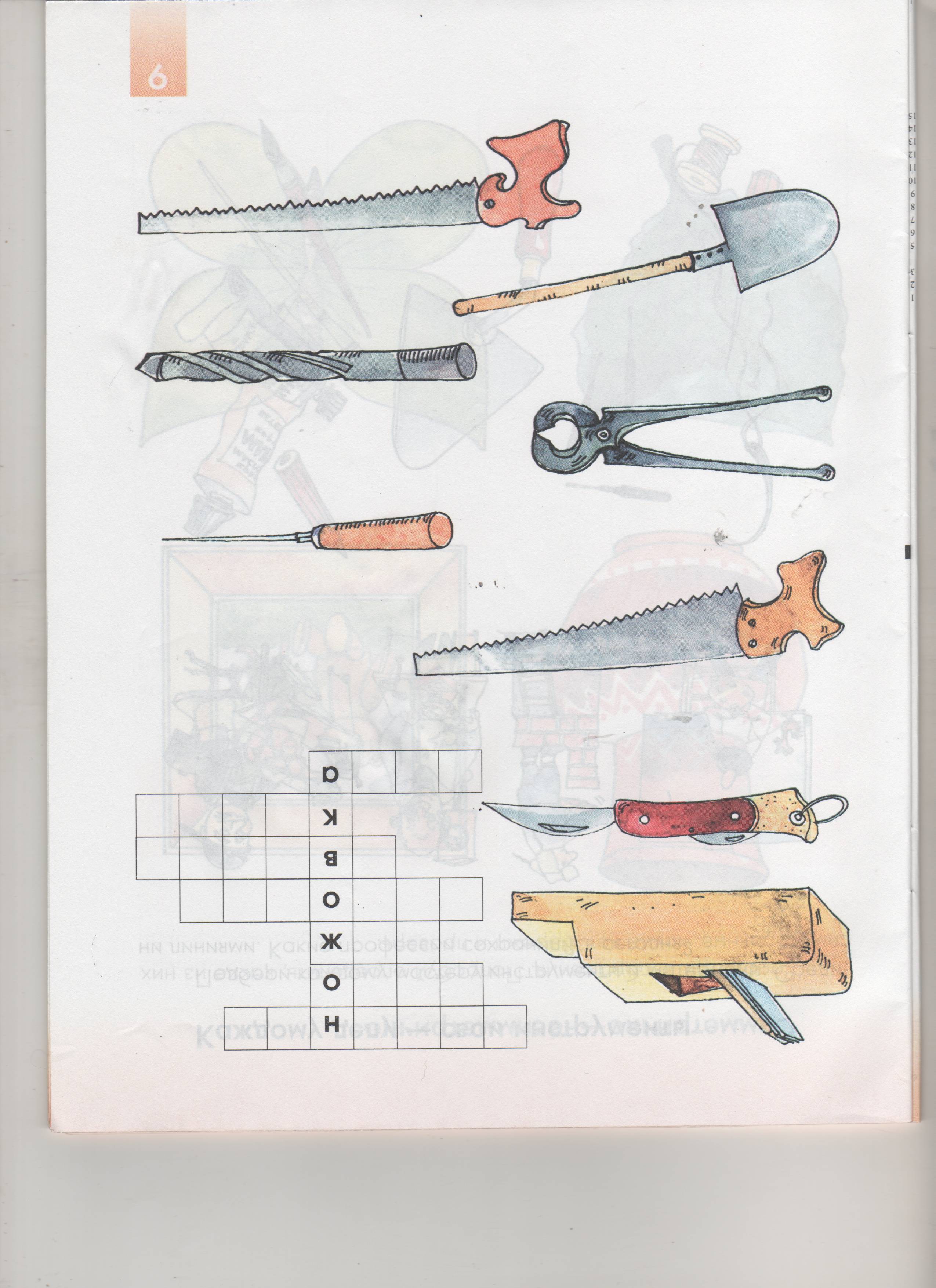 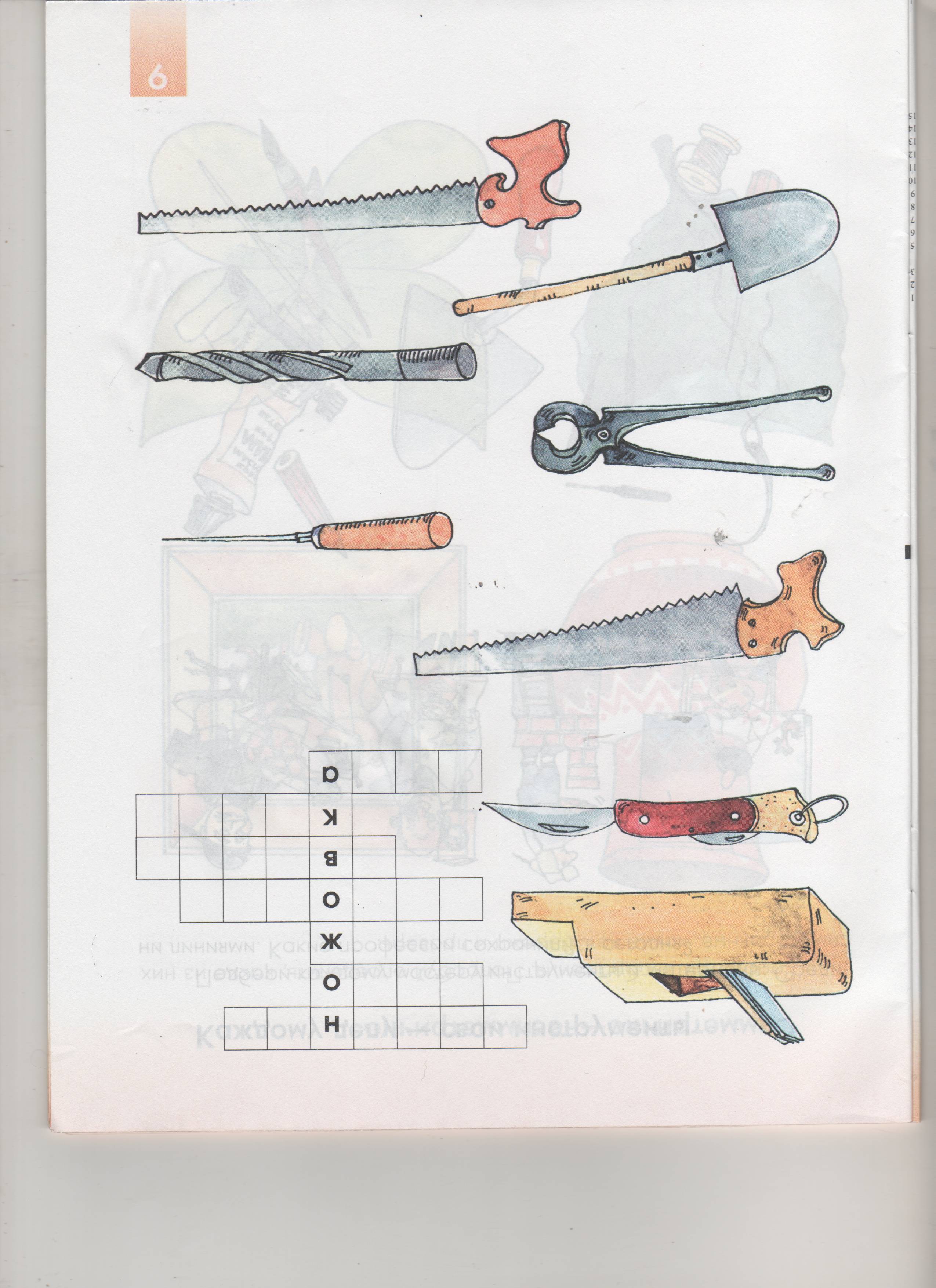 К
А
ИНСТРУМЕНТЫ-ПОМОЩНИКИ
Р
У
Б
А
Н
О
К
Ш
И
Л
О
Н
О
Ж
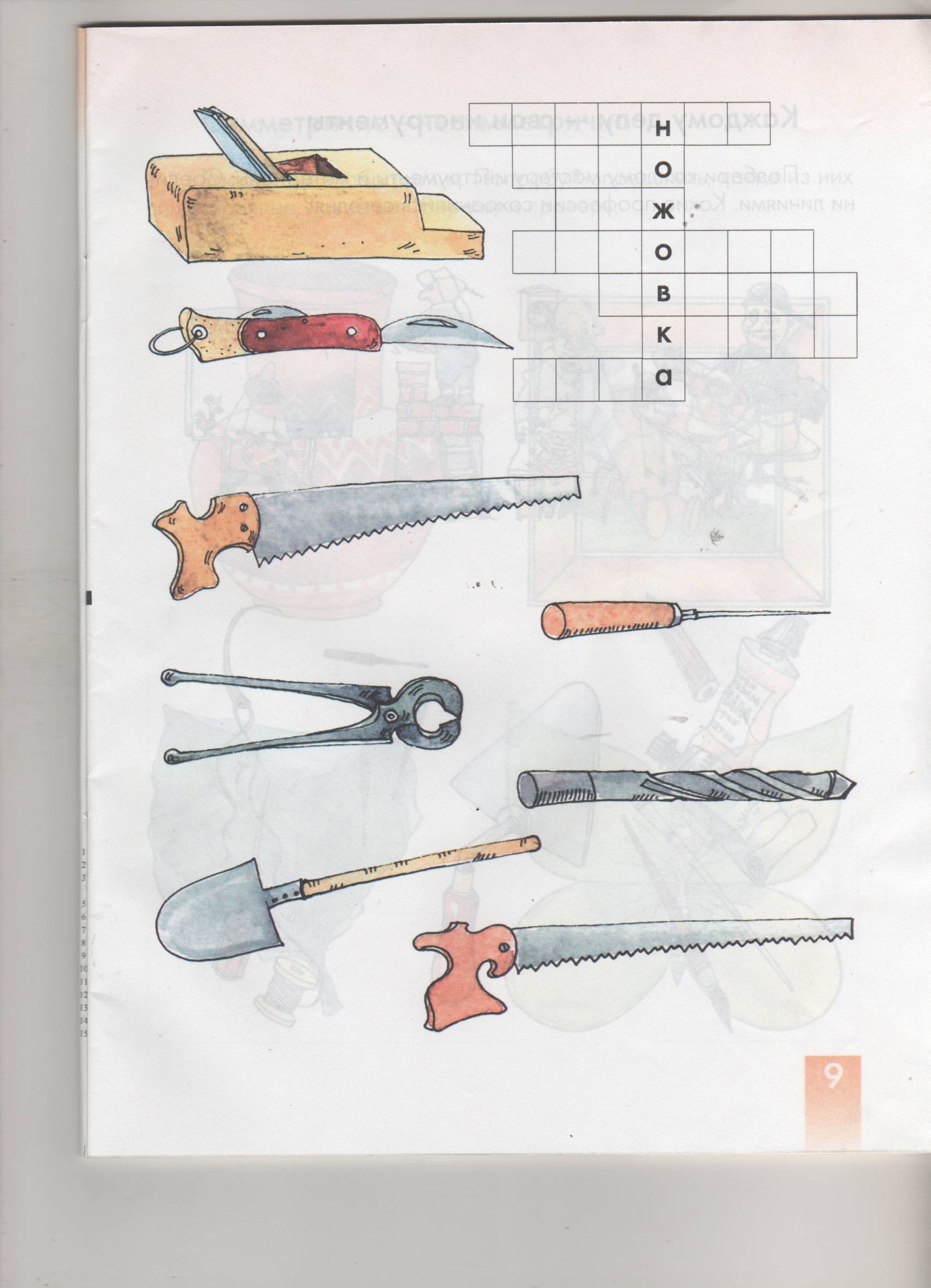 Л
О
П
А
Т
А
С
В
Е
Р
Л
О
К
А
ИНСТРУМЕНТЫ-ПОМОЩНИКИ
Р
У
Б
А
Н
О
К
Ш
И
Л
О
Н
О
Ж
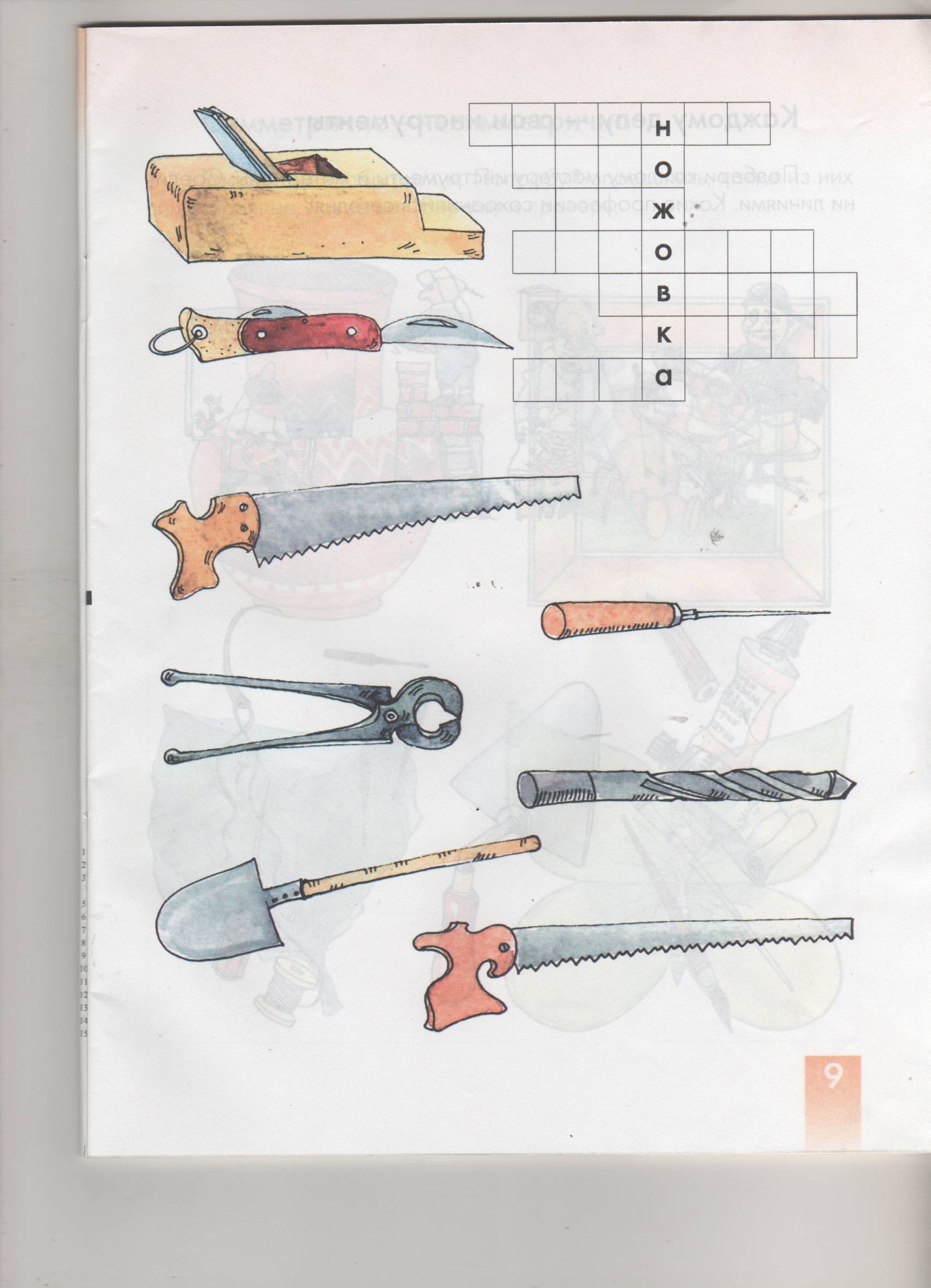 Л
О
П
А
Т
А
С
В
Е
Р
Л
О
К
Л
Е
Щ
И
А
ИНСТРУМЕНТЫ-ПОМОЩНИКИ
Р
У
Б
А
Н
О
К
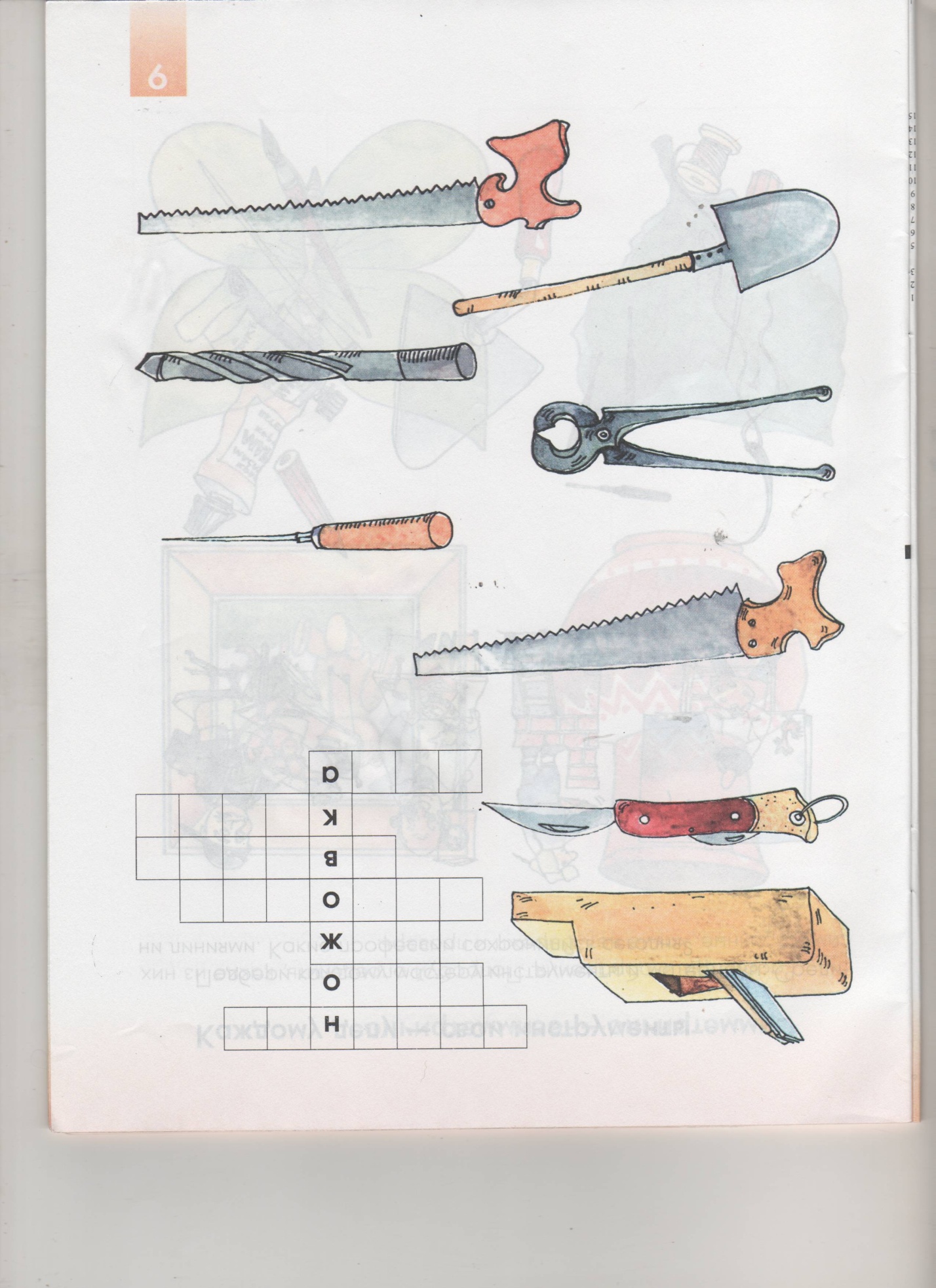 Ш
И
Л
О
Н
О
Ж
Л
О
П
А
Т
А
С
В
Е
Р
Л
О
К
Л
Е
Щ
И
А
ИНСТРУМЕНТЫ-ПОМОЩНИКИ
О
Т
В
Е
Р
Т
К
А
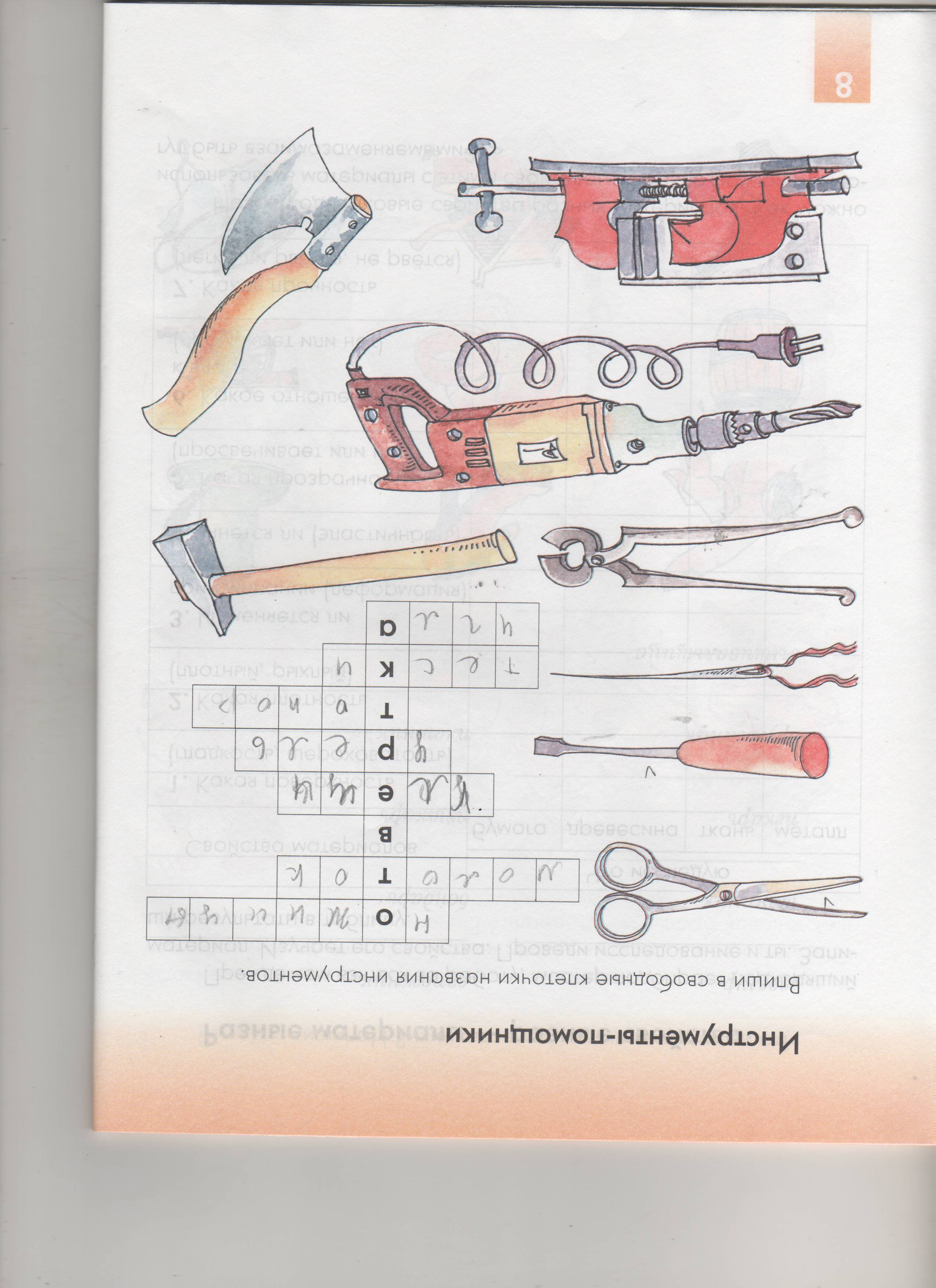 О
Т
В
Е
Р
Т
К
А
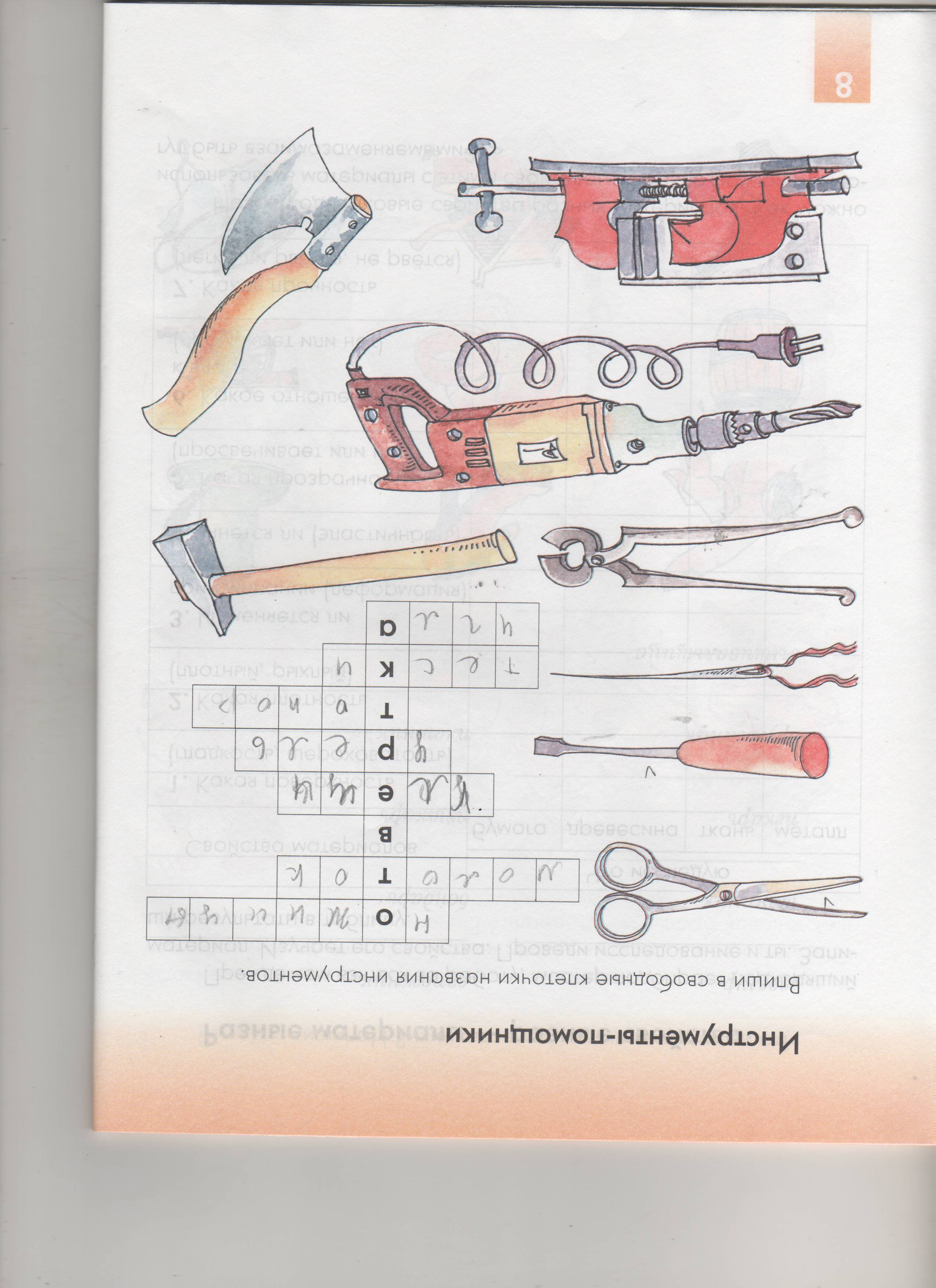 Н
О
Ж
Н
И
Ц
Ы
Т
В
Е
Р
Т
К
А
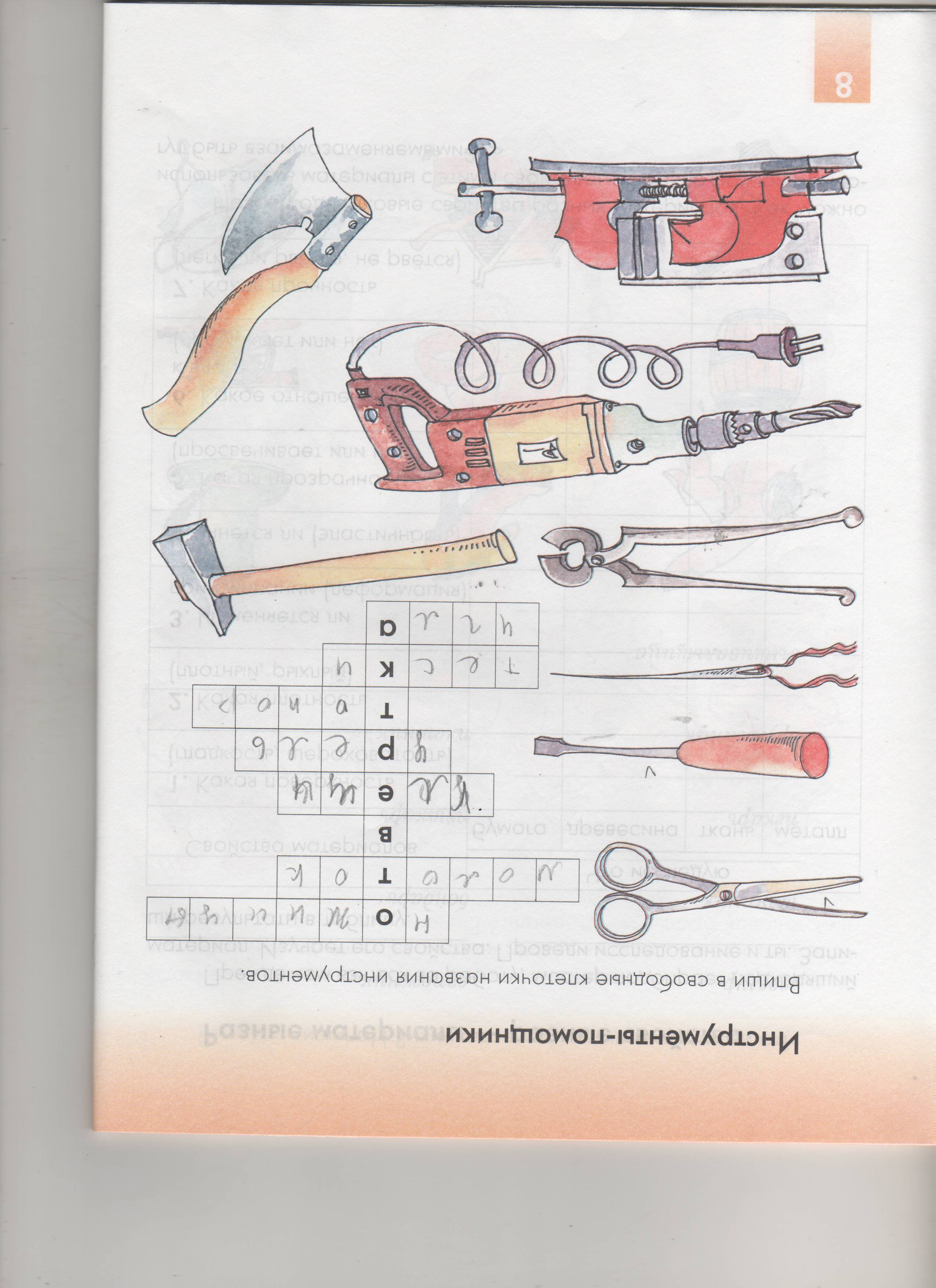 Н
О
Ж
Н
И
Ц
Ы
М
О
Л
О
Т
О
К
В
Е
Р
Т
К
А
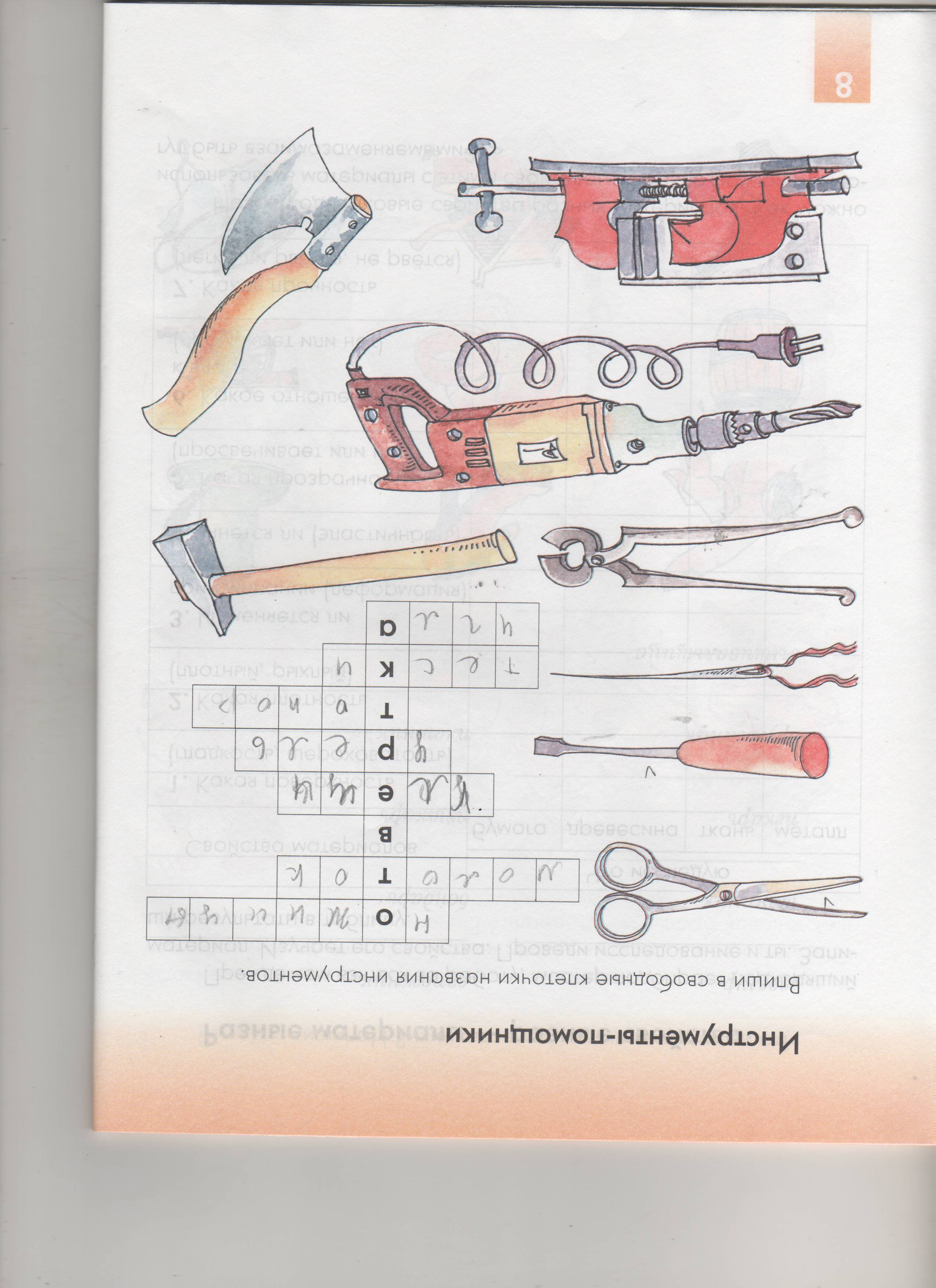 Н
О
Ж
Н
И
Ц
Ы
М
О
Л
О
Т
О
К
В
К
Л
Е
Щ
И
Р
Т
К
А
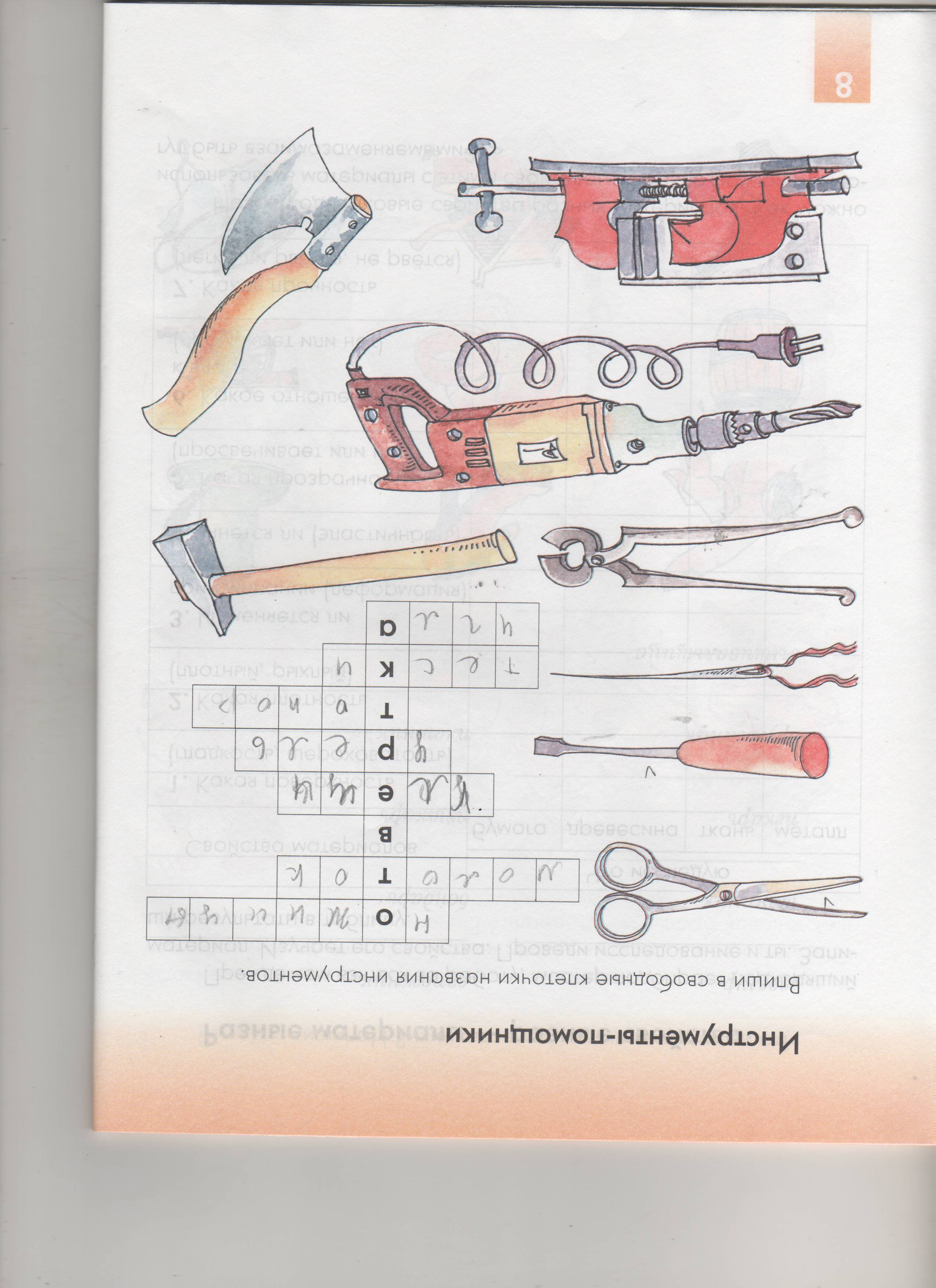 Н
О
Ж
Н
И
Ц
Ы
М
О
Л
О
Т
О
К
В
К
Л
Е
Щ
И
Д
Р
Е
Л
Ь
Т
К
А
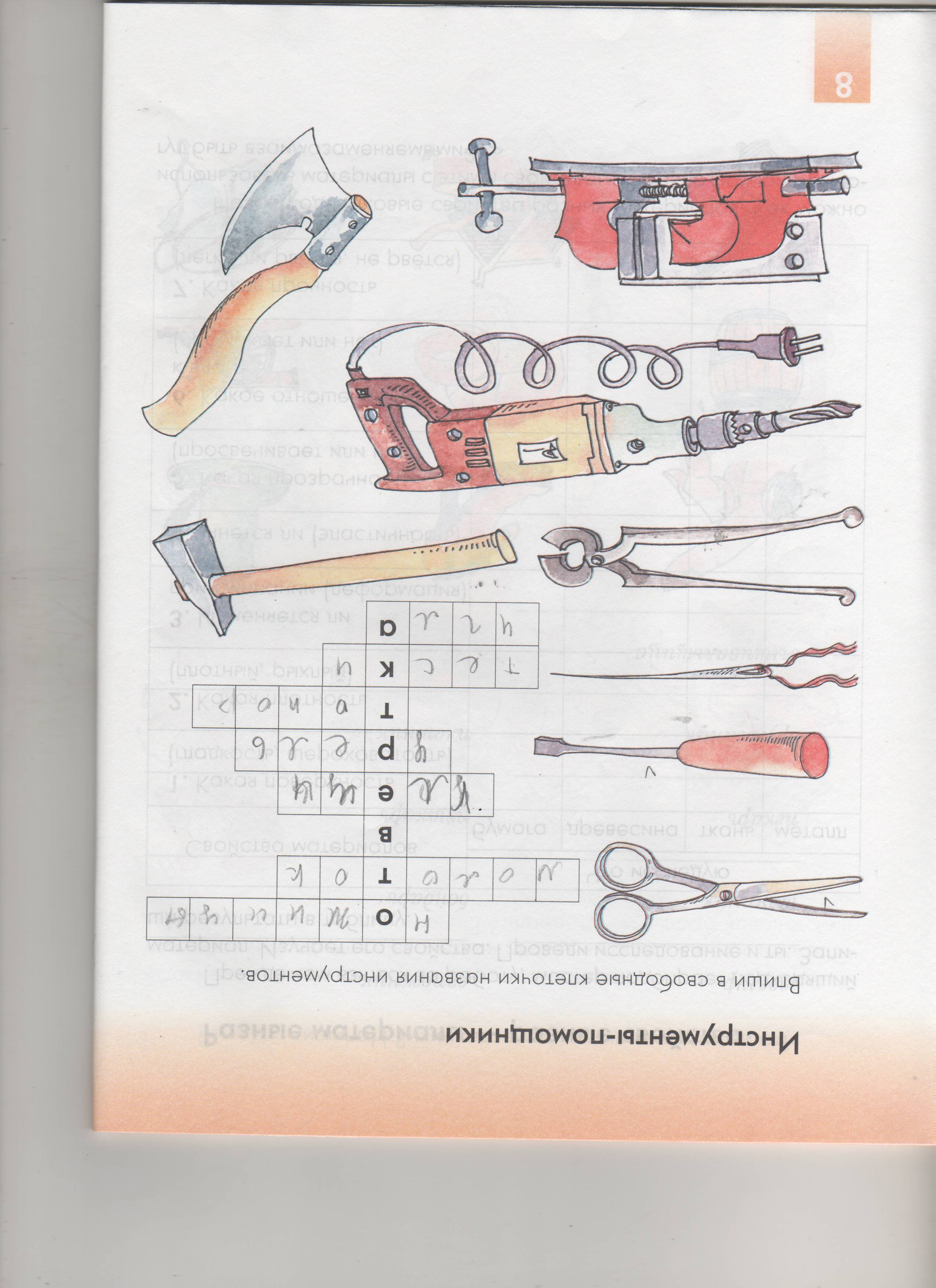 Н
О
Ж
Н
И
Ц
Ы
М
О
Л
О
Т
О
К
В
К
Л
Е
Щ
И
Д
Р
Е
Л
Ь
Т
О
П
О
Р
К
А
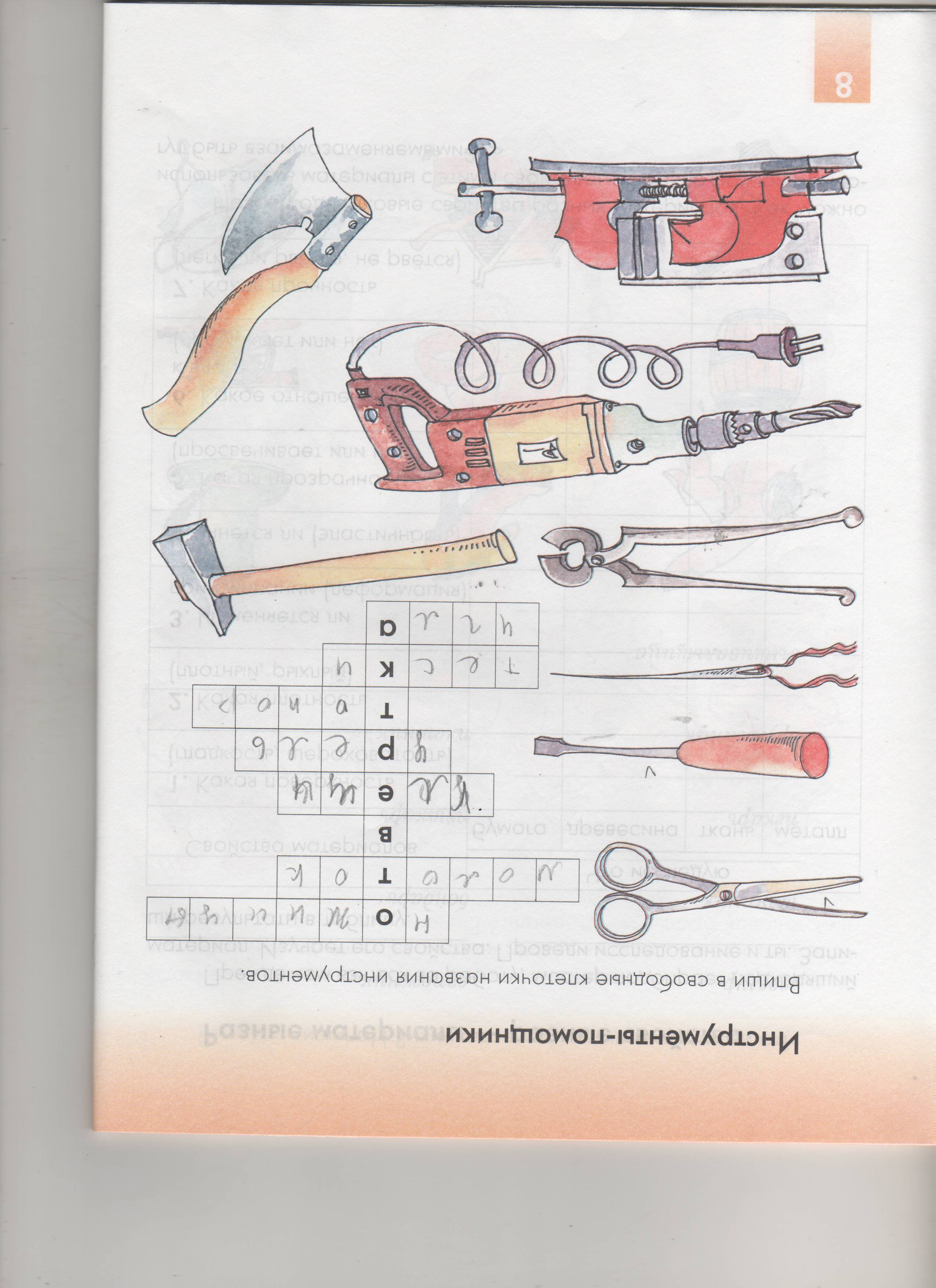 Н
О
Ж
Н
И
Ц
Ы
М
О
Л
О
Т
О
К
В
К
Л
Е
Щ
И
Д
Р
Е
Л
Ь
Т
О
П
О
Р
Т
Е
С
К
И
А
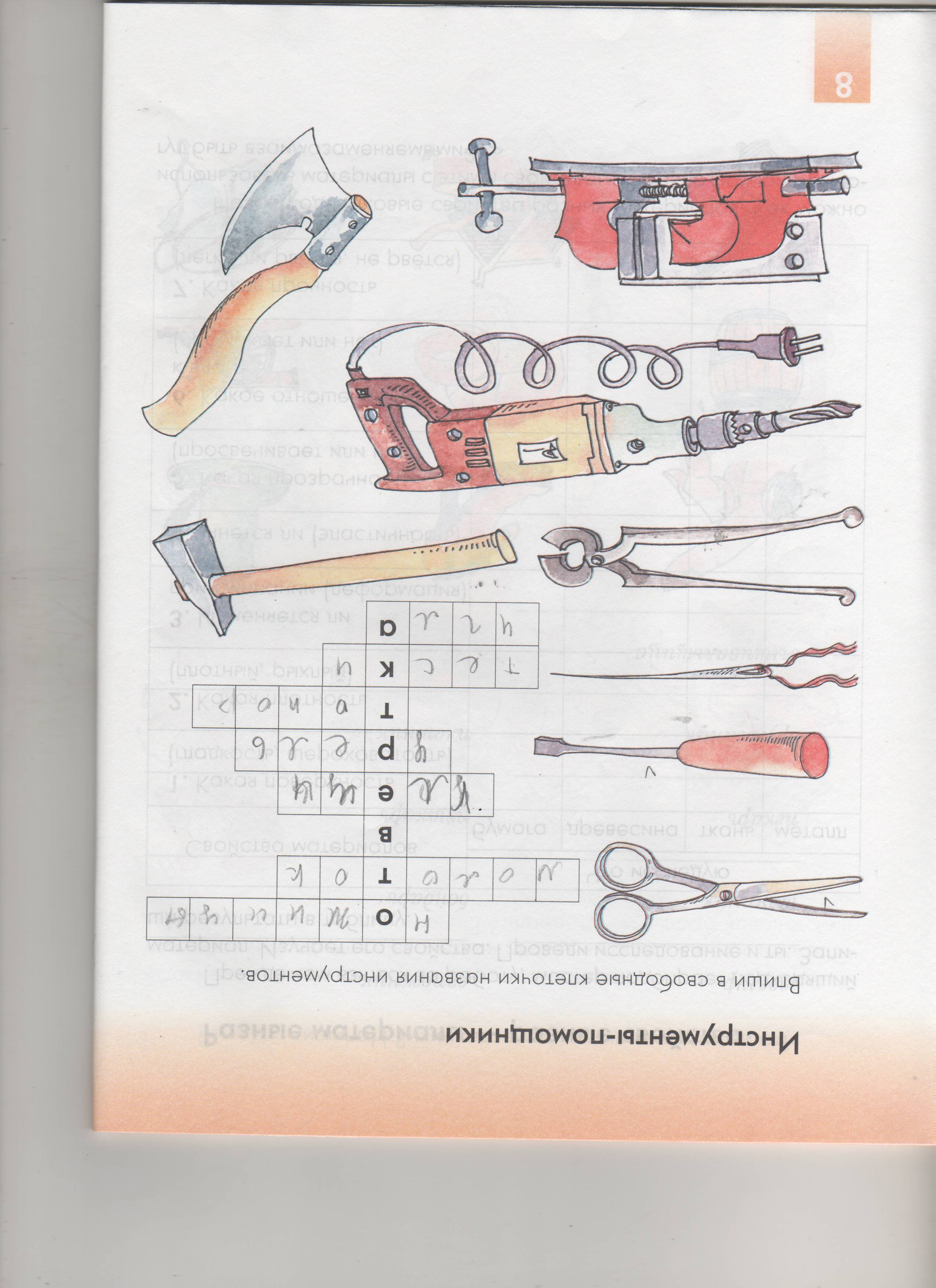 Н
О
Ж
Н
И
Ц
Ы
М
О
Л
О
Т
О
К
В
К
Л
Е
Щ
И
Д
Р
Е
Л
Ь
Т
О
П
О
Р
Т
Е
С
К
И
И
Г
Л
А